Climate Change
J. Morgan
T.R. Proctor High School
jmorgan@uticaschools.org
Public Policy Analyst (PPA)
Define the Problem
Gather the Evidence
Identify the Causes
Evaluate an Existing Policy
Develop Solutions
Select the Best Solution  (Feasibility vs. Effectiveness)
Define the Problem
Climate change is impacting the environment of the polar ice caps.
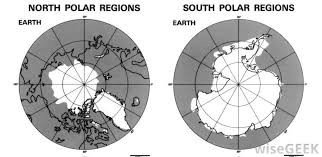 Source: Google images
Gather the Evidence
How do we know that climate change is happening?
Complete Worksheet 2 with your group, collecting at least 3 valid pieces of data.
http://flippedtips.com/plegal/tips/worksheet2.doc
Remember to cite your sources!
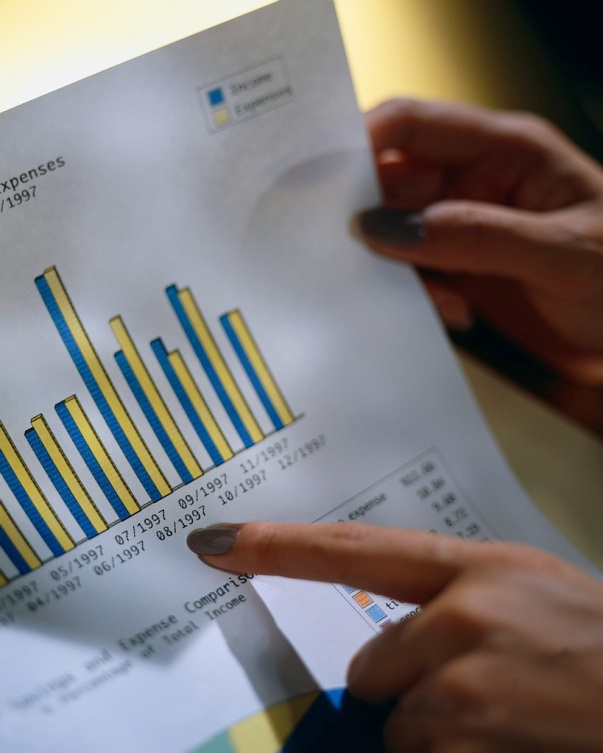 Gather the Evidence
Decreased snow cover
Glacial retreat
Artic sea ice declining
Decreasing ice sheets
Rise in sea level
Global temperature increase
Ocean temperature increase


Source: nasa.gov
Identify the Causes
Why is climate change happening?
BRAINSTORM and complete Worksheet #3 with your group.
http://flippedtips.com/plegal/tips/worksheet3.html
WHY?
Identify the Causes
HOPEFULLY you came up with TWO definite reasons!
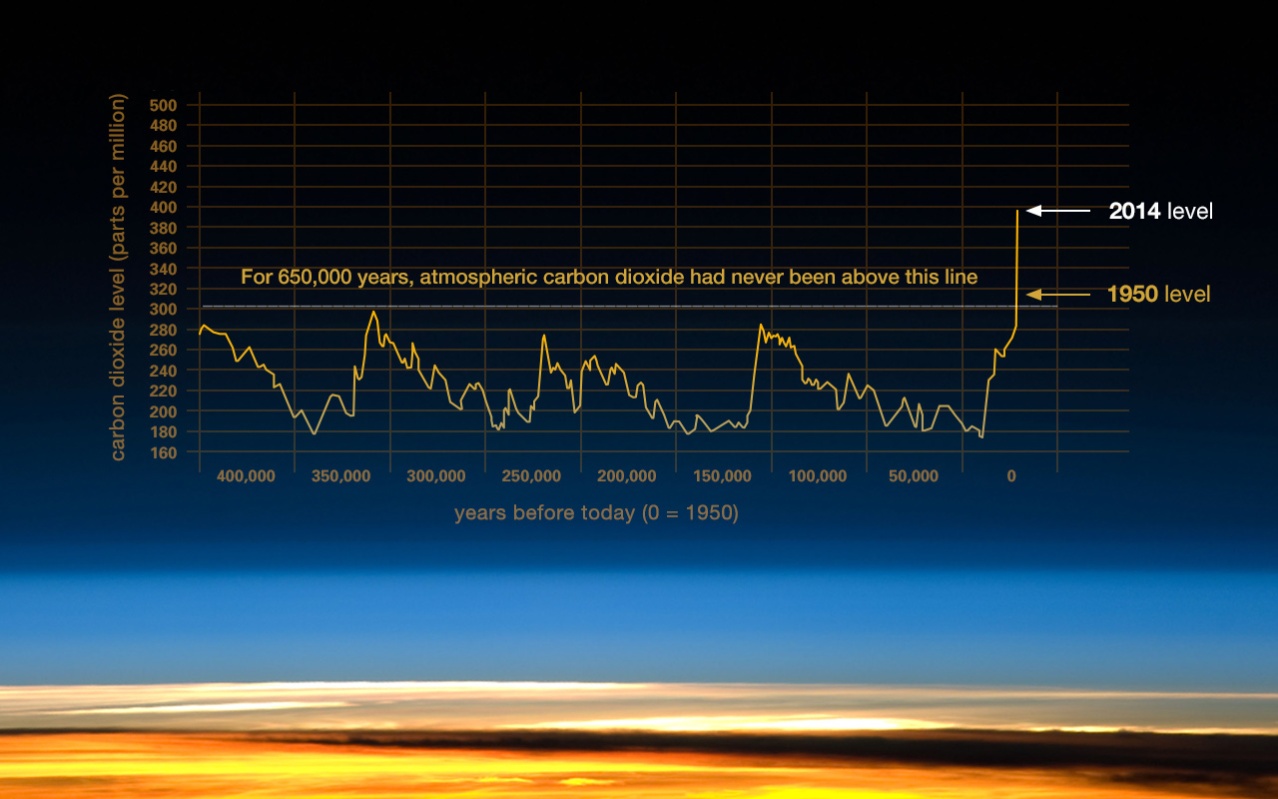 HUMANS
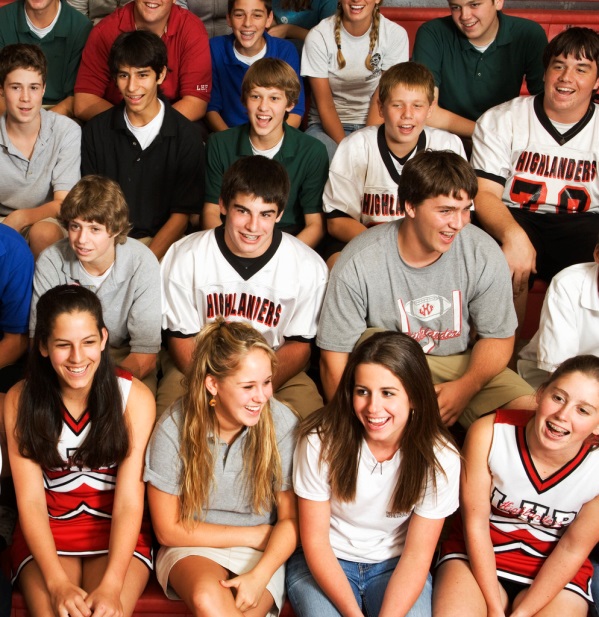 Source: nasa.gov
CARBON DIOXIDE
Develop Solutions
What can we do to stop or reduce climate change?
BRAINSTORM and complete Worksheet 5 with your group.
http://flippedtips.com/plegal/tips/worksheet5.html
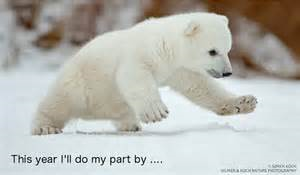 Source: Google images
Develop Solutions
Reduce Reuse Recycle
Everyone must have Hybrid/Electric cars
Finding/developing alternative forms of fossil fuels
Outlaw fossil fuel usage
Outlaw factories that emit pollution
Everyone plant a tree (get rid of the excess CO2)
Pollution regulation laws for big businesses
Select the Best Solution
Feasibility VS Effectiveness
What is FEASIBILITY?
What is EFFECTIVENESS?
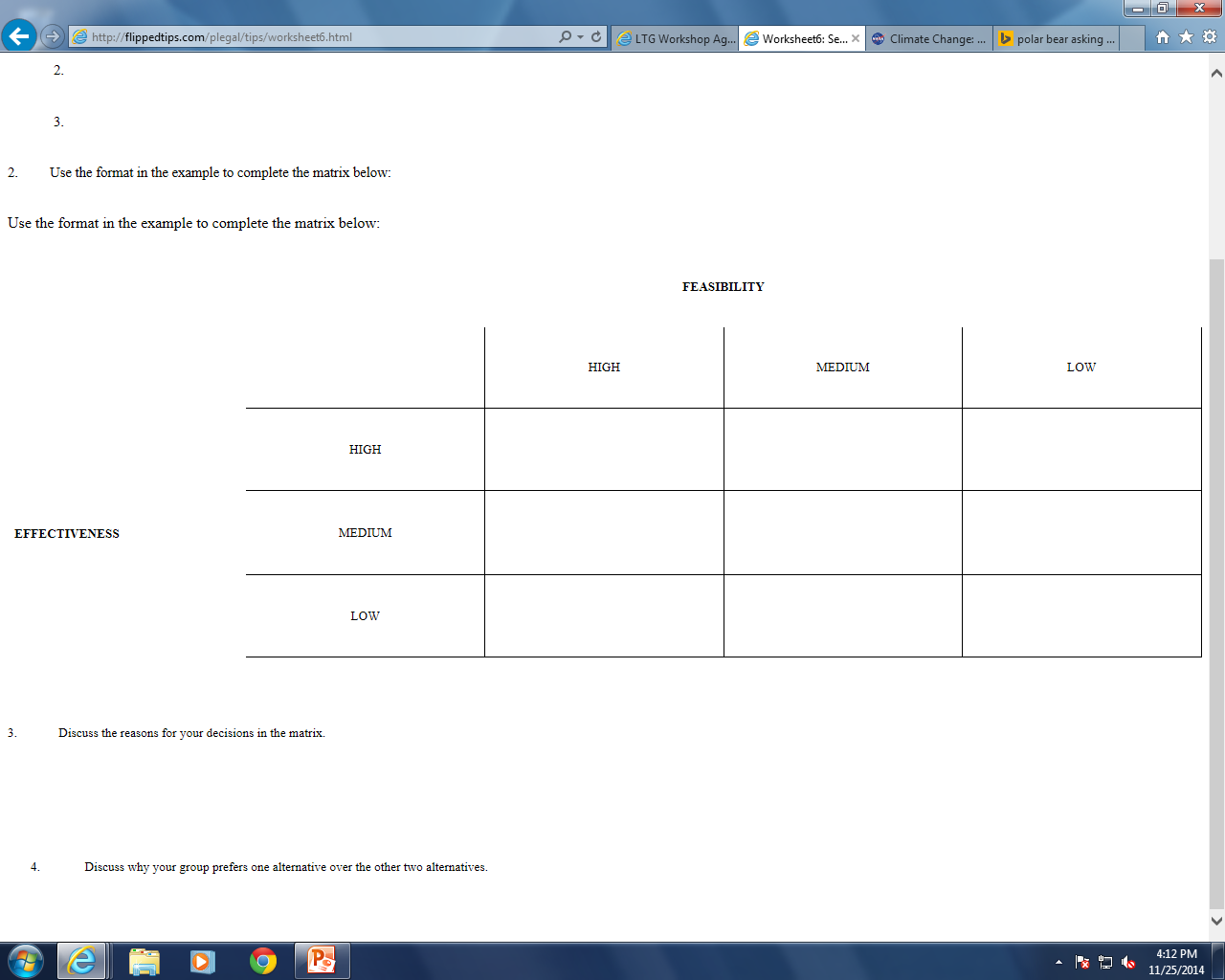 Alt. fuel.
Outlaw fuel
Outlaw factories
Recycle
Pollution regulations
Hybrid cars
Plant a tree
Select the Best Solution
Which solution is the best?
Discuss this question with your group and come up with the solution that your group thinks is the BEST!
We will collaborate as a class and vote on the BEST solution.
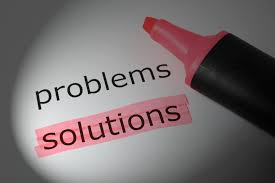 Source: Google images
What’s Next?
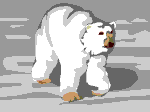 Let’s do our part!
WE ONLY HAVE ONE EARTH!
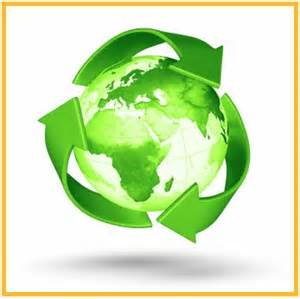 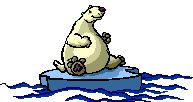 Source: Google images